Early Childhood Healthy Living Curricula:  A Behavioral Health Perspective
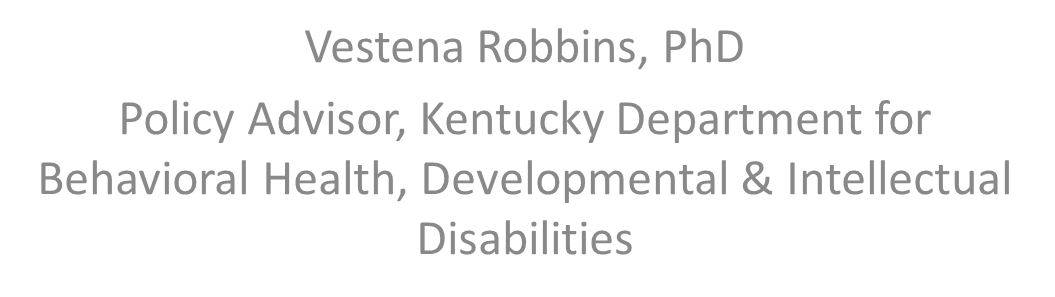 In the Grip of an Unprecedented Epidemic of Drug Addiction
Dire Consequences
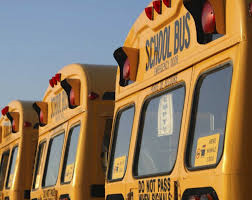 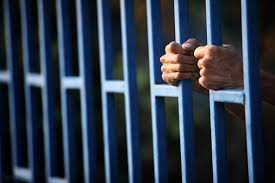 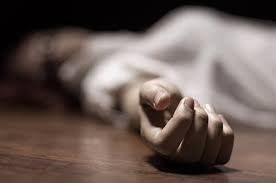 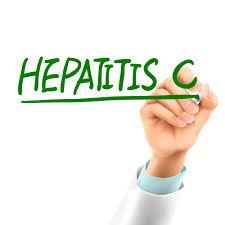 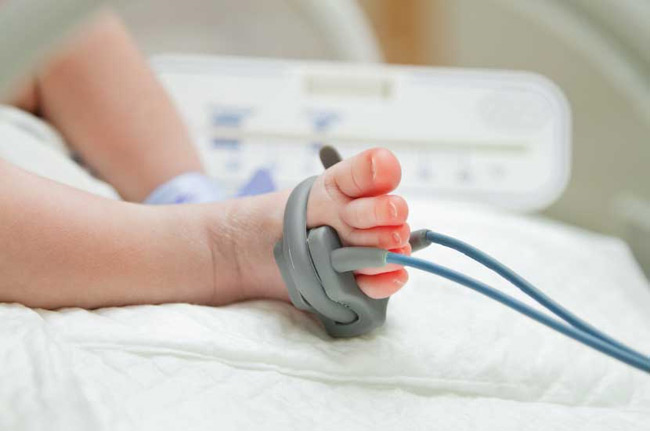 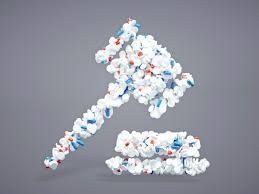 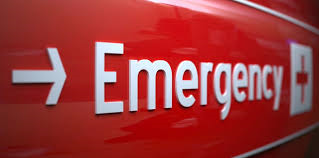 A Comprehensive Response
K.Murphy, M.Becker, J.Locke, C.Kelleher, J.McLeod, and F.Isasi, Finding Solutions to the Prescription Opioid and Heroin Crisis: A Road Map for States (Washington, D.C.: National Governors Association Center for Best Practices, July 2016).
Investing in Prevention
Why the First 8 Years Matter
Substance use, misuse, and addiction are preventable disorders that interfere with healthy functioning
physical and behavioral health problems
injuries
lost income and productivity
family problems
While most substance use begins in the teen years, there are known biological, psychological, social, and environmental factors that contribute to the risk, starting even before birth. 
This creates opportunities to intervene very early in a child’s life to prevent substance use disorders and, along with them, a range of other related problems.
Why it Matters to Me… Personal Anecdote
Principle 1
Intervening early in childhood can alter the life course trajectory in a positive direction
Principle 2
Intervening early in childhood can both increase protective factors and reduce risk factors
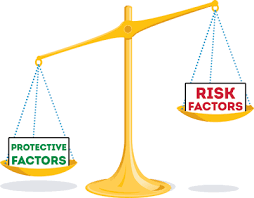 Risk factors are qualities of a child or his or her environment that can adversely affect the child’s developmental trajectory and put the child at risk for later substance abuse or other behavioral problems. 

Protective factors are qualities of children and their environments that promote successful coping and adaptation to life situations and change. Protective factors are not simply the absence of risk factors; rather, they may reduce or lessen the negative impact of risk factors.
Risk Factors
Protective Factors
Prenatal Period: Maternal substance use
Infancy and Toddlerhood: Difficult temperament, insecure attachment, and uncontrolled aggression
Preschool: lack of school readiness skills 
Transition to School: poor self-regulation; lack of classroom structure
Across periods: 
chronic stressors (e.g., family poverty, parental illness)
neglect and maltreatment
parental substance use and/or mental illness
emergent mental illness
Prenatal Period: Good maternal nutrition 
Infancy and Toddlerhood: Parents who are highly responsive to their infant
Preschool: Increasing behavioral control in the preschool years improves social competence across the transition to elementary school. 
Transition to School: School readiness supports mastery of basic concepts during kindergarten, setting the stage for academic success throughout the school years. 
Across periods: 
intelligence and easy temperament
warmth, consistency, age-appropriate expectations, praise for accomplishments and consistent routines and rules
opportunities for social interaction with peers
opportunities for physical exercise
Kentucky Strengthening Families Protective Factor Framework
http://kidsnow.ky.gov/Improving-Early-Care/Pages/-Kentucky-Strengthening-Families.aspx
Principles 3 - 5
Intervening early in childhood can have positive long-term effects
Intervening in early childhood can have effects on a wide array of behaviors
Early childhood interventions can positively affect children’s biological functioning
Impact of Early Intervention on School/Work
Principles 6
Early childhood prevention interventions should target the proximal environments of the child
During the preschool and elementary school years, schools and classrooms become primary proximal environments
improving school climate, resources, and policies
enhancing teachers’ skills and parent-teacher communication
changing classroom environments from those that react to problem behavior to those that encourage pro-social behavior
Core elements of a school-based early childhood intervention include
training teachers to establish clear behavioral expectations
teach interactively (e.g., role playing, guided play)
promote cooperative learning in small groups
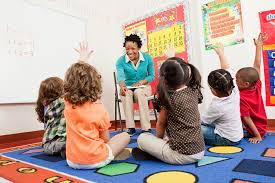 Principle 7
Positively affecting a child’s behavior through early intervention can elicit positive behaviors in adult caregivers and in other children, improving the overall social environment
Some interventions address multiple contexts such as family and school, with emphasis on communication and collaboration between the two

Program activities often reinforce those of another (e.g., a program to reduce aggressive behavior in children entering school could include activities and training in classroom management for teachers and instruction in supportive, consistent, contingent-responsive parenting strategies for parents and other caregivers)
 
Behavioral changes in children and the adults who interact with them can be mutually reinforcing. By positively influencing the child’s family or school environment, child behavior can, over time, become more pro-social; this, in turn, can elicit more positive interactions with caregivers and peers, and thereby improve the social environment.
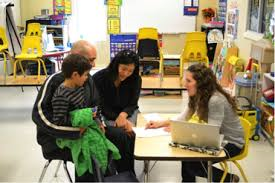 Thank you for Investing in Prevention
Resources
https://www.drugabuse.gov/publications/principles-substance-abuse-prevention-early-childhood/index
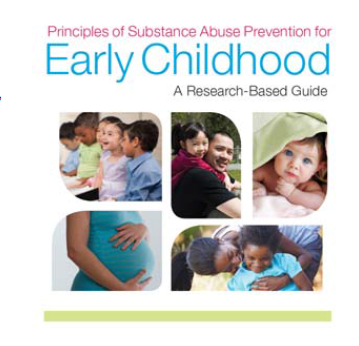 https://addiction.surgeongeneral.gov/
Contact Information